What to Avoid During Pregnancy
Insert Date and Time
Insert Organization Logo
[Speaker Notes: Welcome! We are gathered here today for a brief amount of time to discuss information about what to avoid during and after pregnancy. Whether you or someone you know is pregnant, it becomes clear there is a lot of information surrounding what should be avoided during and after pregnancy and can often be more challenging of a process than what is expected. As such, the Maternal Health Network of San Bernardino County worked together with Subject Matter Experts in San Bernardino County to discuss the three most important things families need to know about what to avoid during pregnancy. This information was used to inform this presentation today.]
Welcome
Insert Photo of Presenter
Insert Presenter’s Name
Insert Organization
Insert Logo
[Speaker Notes: My name is [INSERT NAME] and I am a representative of [INSERT ORGANIZATION] and have worked in partnership with the Maternal Health Network to provide you this information today. 

[INSERT ANY BACKGROUND INFORMATION YOU THINK IS HELPFUL FOR THE PARTICIPANTS TO UNDERSTAND ABOUT YOU]

IF TIME ALLOWS – 
I would like for everyone in the room to now turn to the person sitting next to you and introduce yourself and what you hope to get out of this presentation today (if a virtual presentation, have folks introduce themselves in the chat).]
By the end of our time together,     you will…
What substances to avoid
What foods to avoid
What activities to avoid
Insert Organizational Logo
[Speaker Notes: Local subject matter experts identified the three most important things to help families prepare a safe home for babies.  These partners included:
Arrowhead Regional Medical Center
Walden Family Services

We hope that by the end of this presentation, you will know: 
What substances should be avoided during pregnancy
What foods should be avoided during pregnancy
What physical activities should be avoided during pregnancy

We have structured our time together to first share a bit of information with you, then we will have you chat with another participant about what you have learned.  Finally, we will close our time together by offering folks the opportunity to ask questions. 

Are there any questions before we get started?]
What to Avoid
3 Things You Need to Know
What substances, foods, and activities to avoid during pregnancy
[Speaker Notes: There is a lot of information on what to avoid during and after pregnancy, but this information has been synthesized into three main points that subject matter experts agree are the most important things families need to know about what to avoid during pregnancy, including:
What substances should be avoided
What foods should be avoided
What physical activities should be avoided

Following our review of these three points, I will provide you will some resources on where to go for support.]
Substances to Avoid
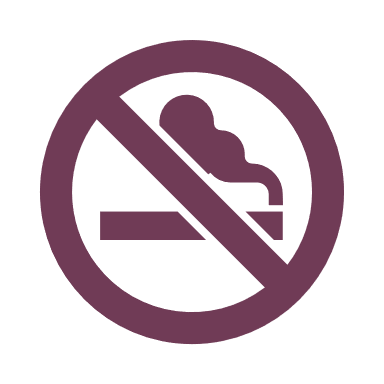 Smoking & Vaping
Alcohol
Other Substances
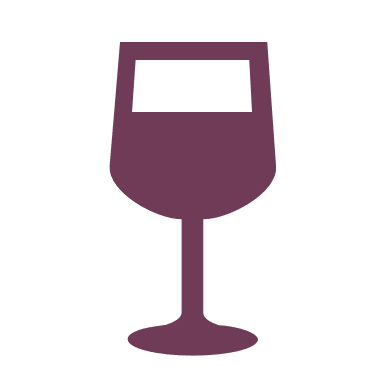 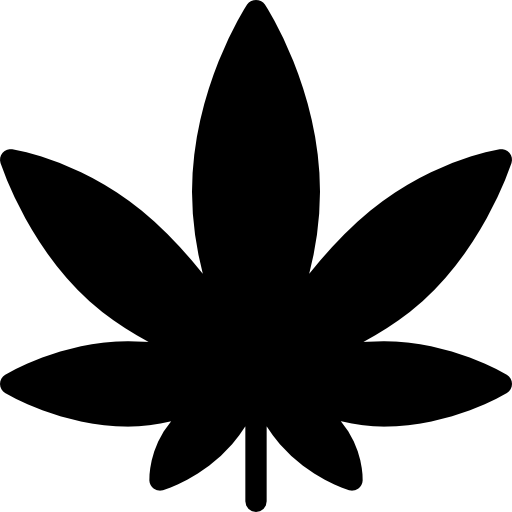 [Speaker Notes: Substance use during pregnancy can have detrimental impact on the health of both you and your baby. Subject Matter Experts urge you to avoid smoking and vaping, drinking alcohol, and other substances such as marijuana and illicit drugs (i.e., methamphetamine or heroin). 

Smoking & Vaping: Smoking tobacco and any form of vaping can have serious consequences for your baby’s development and your overall health. Smoking and vaping during pregnancy can lead to preterm birth, low birthweight, and, in the most serious cases, permanent damage to your baby’s brain and organs. 
Alcohol Use: Drinking alcohol while pregnant also has serious, negative consequences for both you and your baby. Alcohol use in pregnancy is associated with preterm birth, low birthweight, and, in the most serious cases, fetal alcohol syndrome. Fetal alcohol syndrome is directly linked to drinking alcohol during pregnancy and results in physical deformities, physical disabilities, learning disabilities, and language impairment.
Other Substances: While marijuana is legal for recreational and medical consumption , it is not a safe substance to consume during pregnancy. Additionally, using other illicit substances such as methamphetamine and heroin]
Foods to Avoid
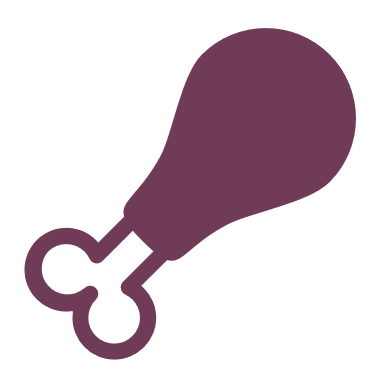 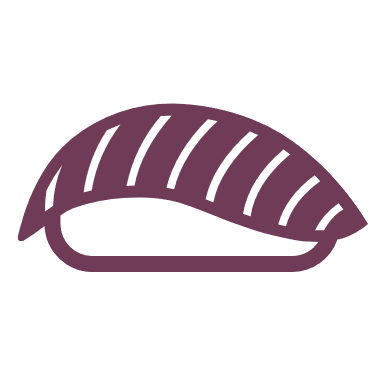 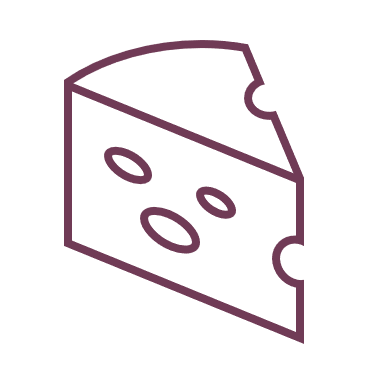 [Speaker Notes: There are many types of foods Subject Matter Experts want you to avoid during your pregnancy. The foods listed on this slide are foods that have increased risk of bacterial infection which can harm your baby and their development while you are pregnant. 

Unpasteurized foods – unpasteurized foods mean they have not been heated to kill germs. Soft cheeses are a great example of unpasteurized foods, such as Queso Fresco. Unpasteurized foods increase your risk of listeria, which is a food born illness that makes you very sick, and in the most serious of cases can lead to miscarriage or stillbirth. Avoid any unpasteurized foods like soft cheeses and milk unless otherwise labeled as pasteurized. 

In addition to avoiding unpasteurized foods, it is important you ensure your fish, meat, poultry and eggs are cooked thoroughly and that you wash your produce before eating.]
Activities to Avoid
Maintain your normal activities in daily life
Too much bed rest
Lifting heavy objects 
Activities with high risk of falling
Activities you should continue to do
[Speaker Notes: While there are some activities you should avoid while pregnant, it is important to maintain your normal activities that you did prior to pregnancy. For example, if you went to the gym every day prior to pregnancy, you should continue to go! However, it is important to discuss your workout routine with your primary care physician to determine if any modifications are necessary to prevent injury. Beyond this recommendation, Subject Matter Experts encourage you to avoid the following activities during pregnancy: 

Too much bed rest: Pregnancy takes a toll on your body, and it is likely you will feel increasingly tired. That being said, it is recommended you remain active and avoid too much bed rest, as your body needs to keep moving in order to remain healthy for you and your baby. Unless otherwise directed by your doctor, remain physically active throughout your day. 

Heavy objects: Lifting heavy objects can increase your risk of falling or injury. Subject Matter Experts want you to avoid lifting items that are over fifty pounds.  They also encourage you to discuss with your doctor if you intend to lift weights at your gym. 

High-Risk of Falling: There are a few activities that have increased risk of falling that Subject Matter Experts strongly encourage you to avoid, such as climbing ladders, skiing, and roller skating, among others. When in doubt, avoid activities that require a lot of balance or place you up high.]
Resources to Support You
Primary Care Provider
[Speaker Notes: There are numerous resources available in San Bernardino County to support you and your family with your needs before, during and after pregnancy. 

First, your primary care provider – whether they are an OB-GYN, Midwife, or Doula - is a great resource for you and can help you get connected to services you need. Talk to your provider if you need support with substance use services, nutrition services, and if you have questions about how to remain physically active during your pregnancy. 

WIC is also a great resource available to support you with access to healthy and nutritious foods and can provide you with additional information about what foods to avoid and how to ensure you prepare your foods for healthy eating. 

Additionally, if you or someone you know needs support with substance use services, please contact Partnership for Healthy Mothers and Babies at 909-383-3022, or the national substance use hotline at 1-800-662-4357.]
What to Avoid
Let’s Chat…
[Speaker Notes: Now that we have reviewed the three most important things subject matter experts want you to know about what to avoid during and after pregnancy, let’s discuss what we have learned and consider how this information applies to your specific needs.]
Think - Pair - Share
What was the most important thing you learned during our time together?
[Speaker Notes: You are going to be paired with another individual here today and take about one minute each to share what was the most important idea you learned during this presentation.

You may consider leaning on your personal experience with what to avoid during and after pregnancy and what barriers you face(d), or what resources you would like to know more about.]
Group Discussion
Was there anything you learned today that was a surprise?
[Speaker Notes: Okay! Let’s come back together as a group and chat briefly about what you learned today.  Was there anything you learned that was a surprise?]
Personal Reflection
Is there anything that you intend to limit or eliminate from your lifestyle to support a healthy pregnancy?
[Speaker Notes: Before you leave today, I want you to take a moment to identify at least one person (could be a family member, a friend, or one of the resources we discussed earlier) that you would reach out to if you needed help with substance misuse?]
What to Avoid
Questions?
[Speaker Notes: I would love to hear from you now. We have about 5 minutes for questions. Please feel free to pose your question to the group and I will do my best to respond or refer you to someone who can answer your question.]
Thank you!
Published in 2021. For additional information about the MHN, please visit our website at: 
https://www. maternalhealthnetworksb.com
[Speaker Notes: Thank you for spending time with me today! 

This presentation was developed in partnership with the Maternal Health Network of San Bernardino County, a collaborative committed to supporting families before, during, and after pregnancy. If you would like to learn more about the Maternal Health Network, please visit their website at www.maternalhealthnetworksb.com.]